Курс внеурочной деятельности«Юный мастер»на 2015-2016 учебный год+0 0
Автор: Грановская Юлия Рифкатовна
учитель первой категории
Цели занятий:
обучить детей основам бисероплетения, лепки, вышивания, работы с бумагой; развить творческую активность детей с помощью практической деятельности в области декоративно-прикладного творчества; воспитать художественный вкус, усидчивость, аккуратность; сформировать культуру взаимодействия с миром природы, людей, вещей.
Задачи занятий:
- организовать свободное время детей;
- развить творческие способности обучающихся;
- обучить детей безопасным приёмам работы с различными инструментами;
- формировать интерес к декоративно- прикладному искусству;- формировать чувство самоконтроля, взаимопомощи;- поддерживать проявления фантазии и самостоятельности детей при изготовлении поделок;                                                               
- содействовать формированию всесторонне развитой личности.
ПЛАНИРУЕМЫЕ РЕЗУЛЬТАТЫ
Личностные универсальные учебные действия
У обучающегося будут сформированы: 
широкая мотивационная основа художественно-творческой деятельности, включающая социальные, учебно-познавательные и внешние мотивы; 
адекватное понимание причин успешности/неуспешности творческой деятельности;
Регулятивные универсальные учебные действия
Обучающийся научится: 
принимать и сохранять учебно-творческую задачу; 
планировать свои действия; 
осуществлять итоговый и пошаговый контроль; 
адекватно воспринимать оценку учителя; 
различать способ и результат действия; 
вносить коррективы в действия на основе их оценки и учета сделанных ошибок;
Коммуникативные универсальные учебные действия
Учащиеся смогут: 
допускать существование различных точек зрения и различных вариантов выполнения поставленной творческой задачи; 
учитывать разные мнения, стремиться к координации при выполнении коллективных работ; 
формулировать собственное мнение и позицию; 
договариваться, приходить к общему решению; 
соблюдать корректность в высказываниях; 
задавать вопросы по существу; 
использовать речь для регуляции своего действия; 
контролировать действия партнера;
Познавательные универсальные учебные действия
Обучающийся научится: 
осуществлять поиск нужной информации для выполнения художественно-творческой задачи с использованием учебной и дополнительной литературы в открытом информационном пространстве, в т.ч. контролируемом пространстве Интернет; 
использовать знаки, символы, модели, схемы для решения познавательных и творческих задач и представления их результатов;  
анализировать объекты, выделять главное; 
осуществлять синтез (целое из частей); 
обобщать (выделять класс объектов по к/л признаку); 
устанавливать аналогии.
Предметные результаты
доступные по возрасту начальные сведения о технике, технологиях и технологической стороне труда, об основах культуры труда, элементарные умения предметно-преобразовательной деятельности, знания о различных профессиях и умения ориентироваться в мире профессий, элементарный опыт творческой и проектной деятельности.
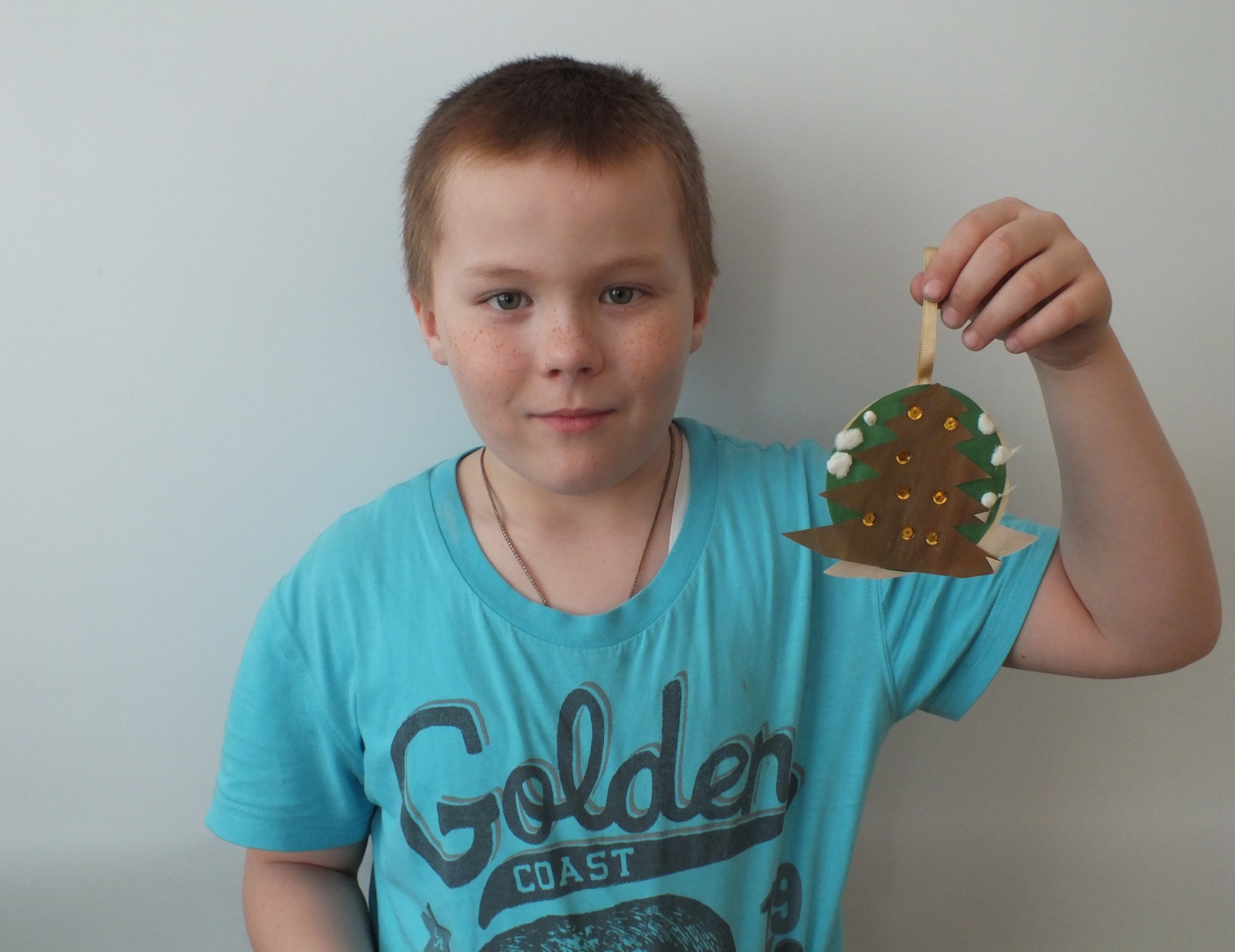 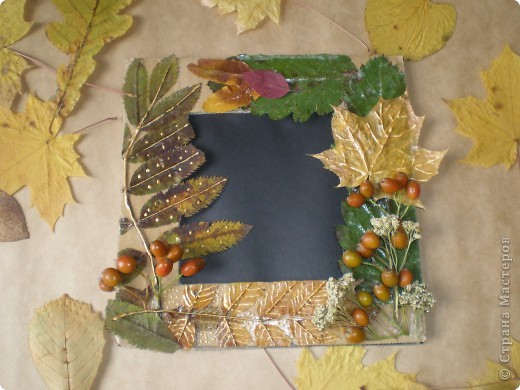 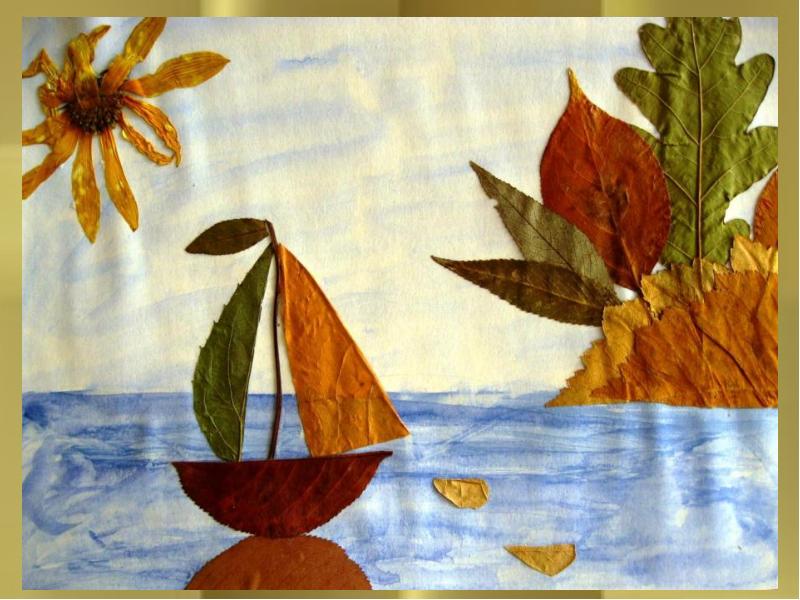 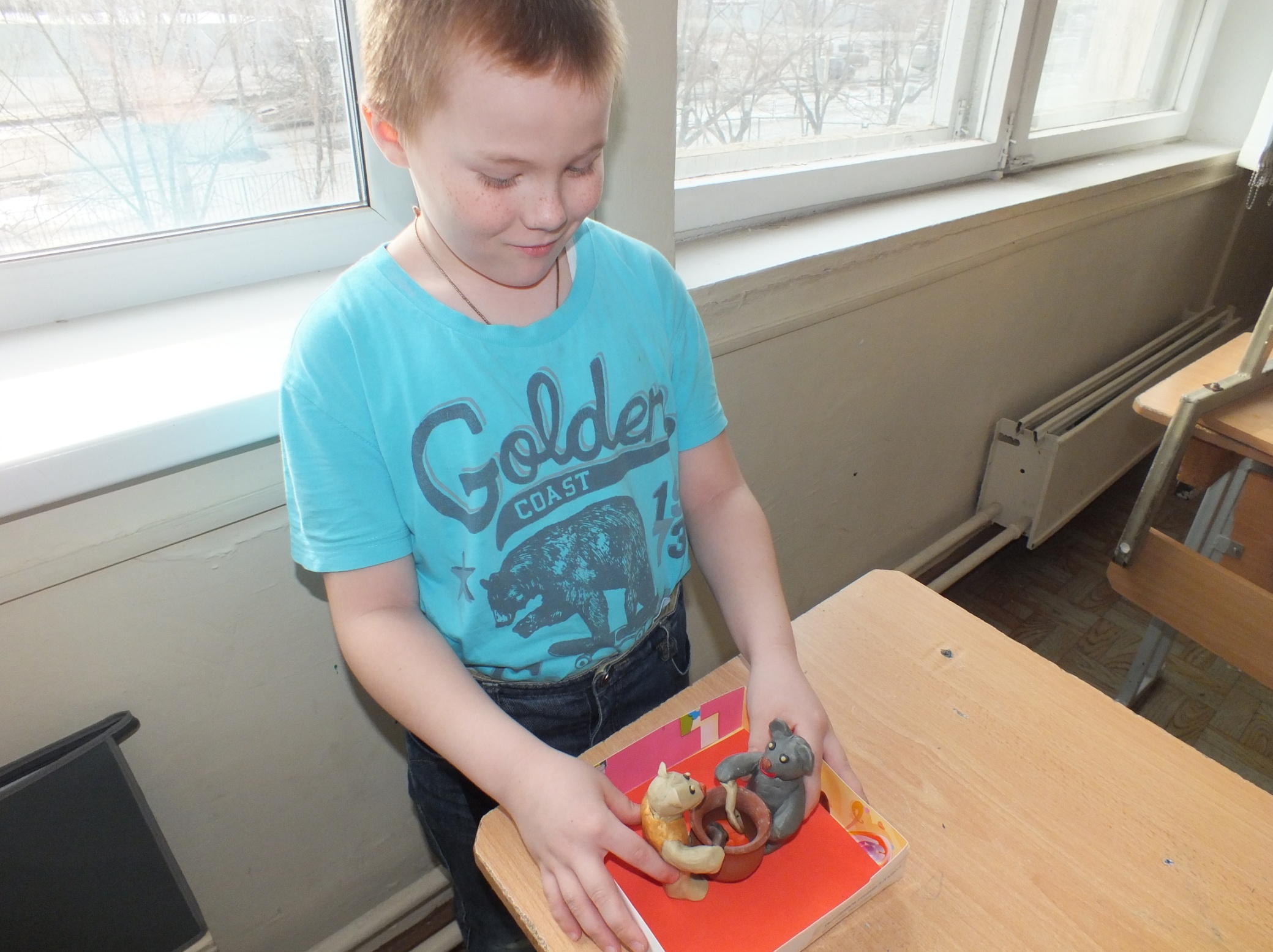 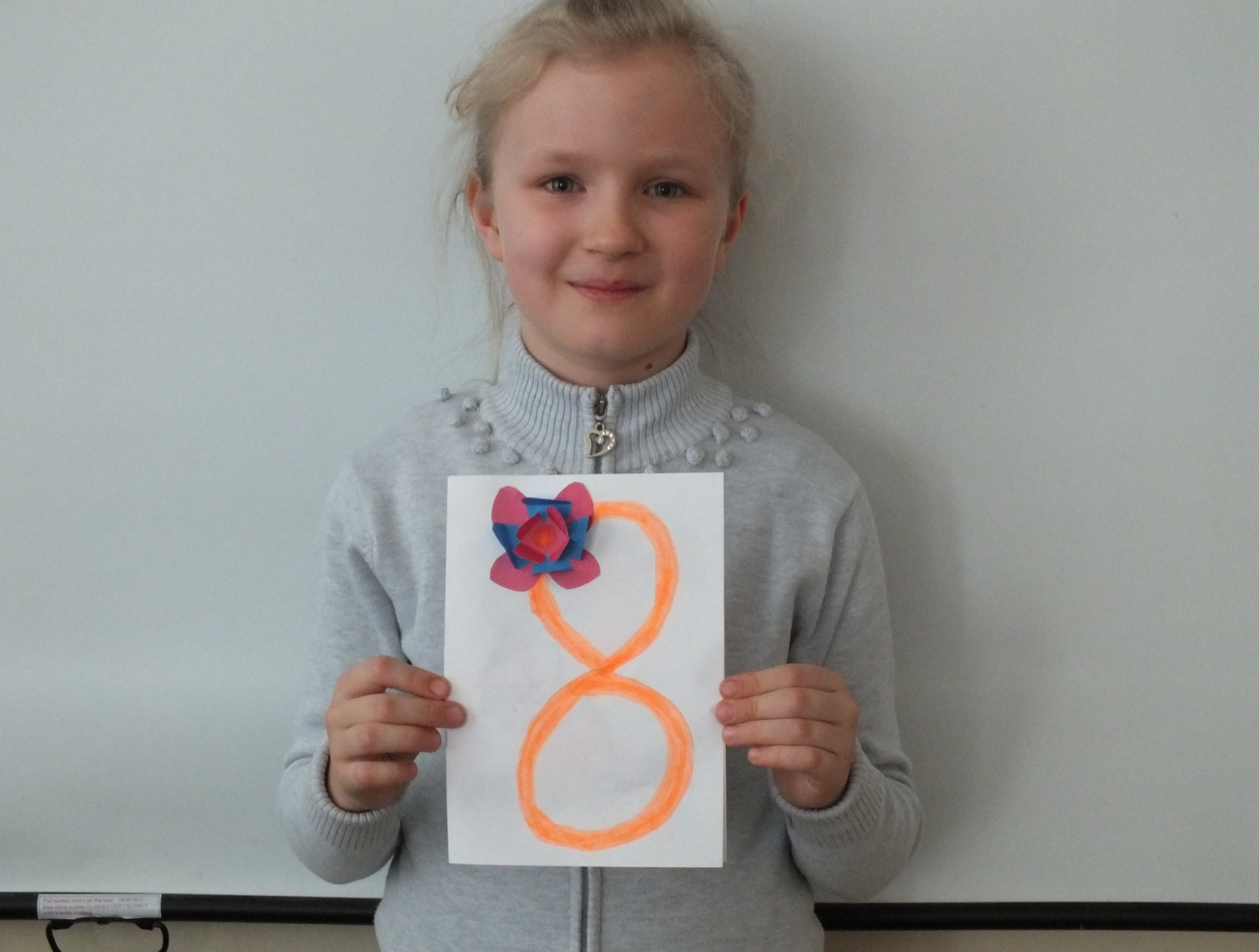 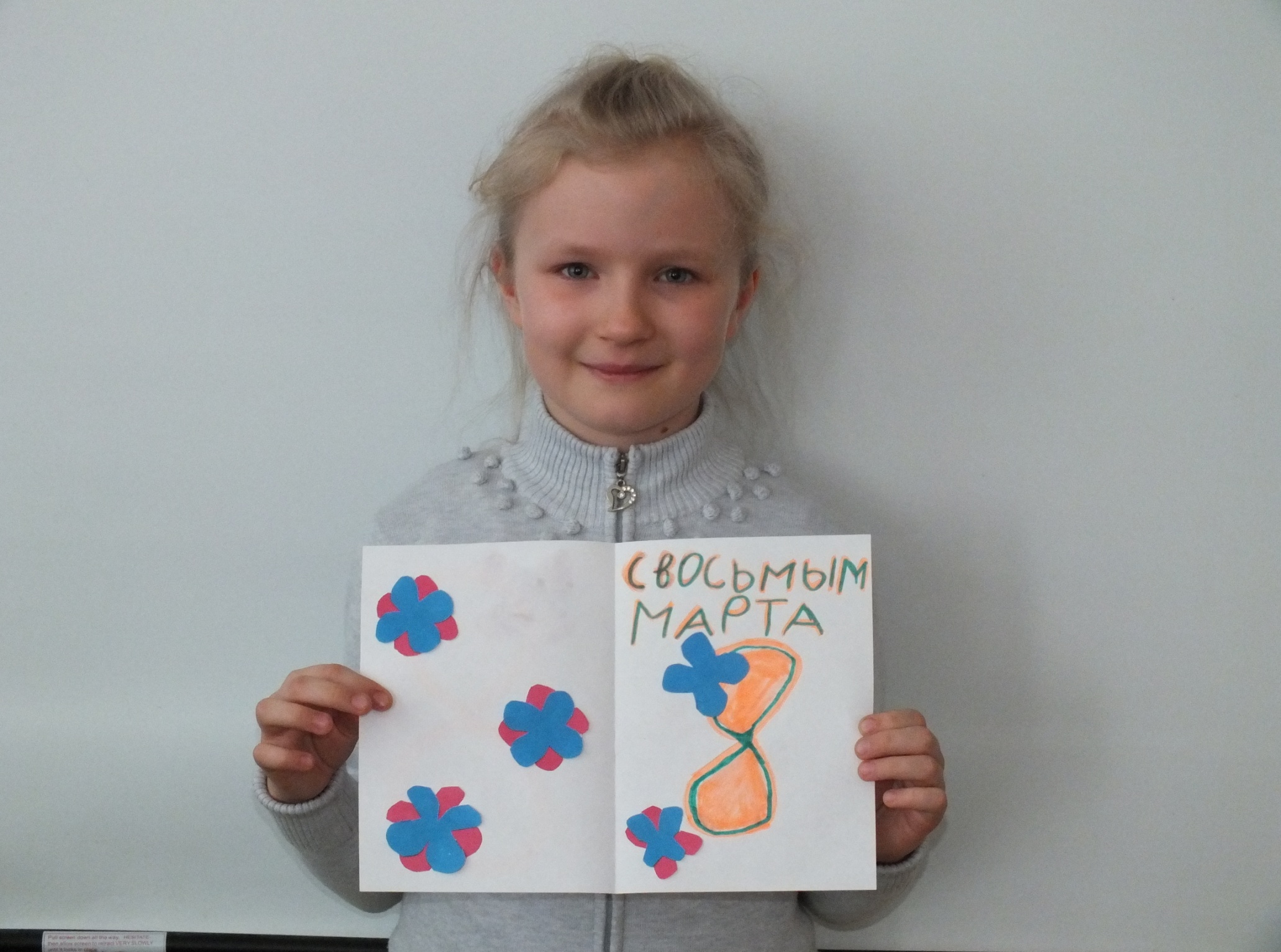 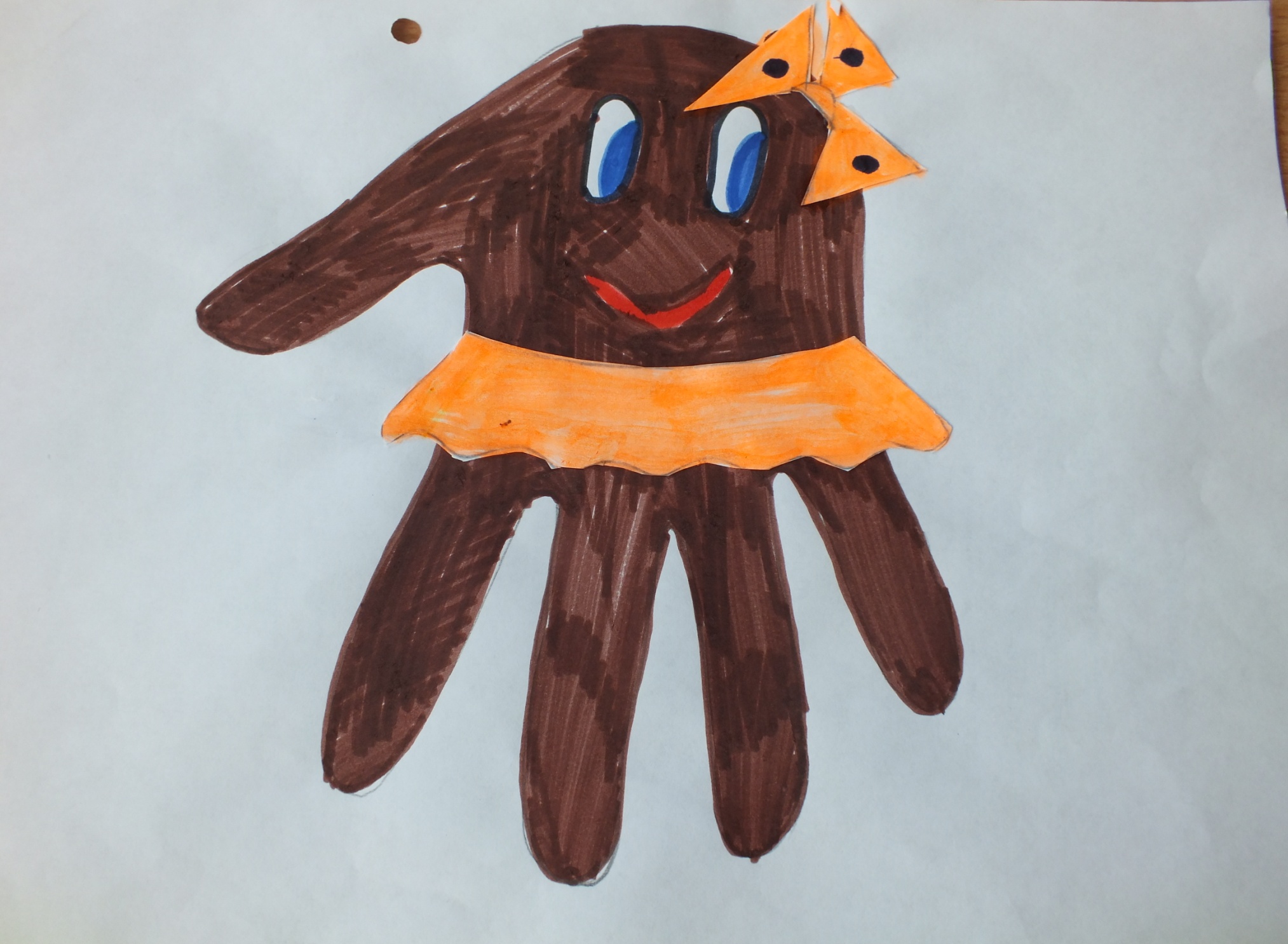 Цели занятий будут достигнуты при условии «Я хочу это сделать сам»
Девизом внеурочной деятельности по трудовому обучению  является: Я вижу -  и запоминаю,Я делаю – и понимаю.
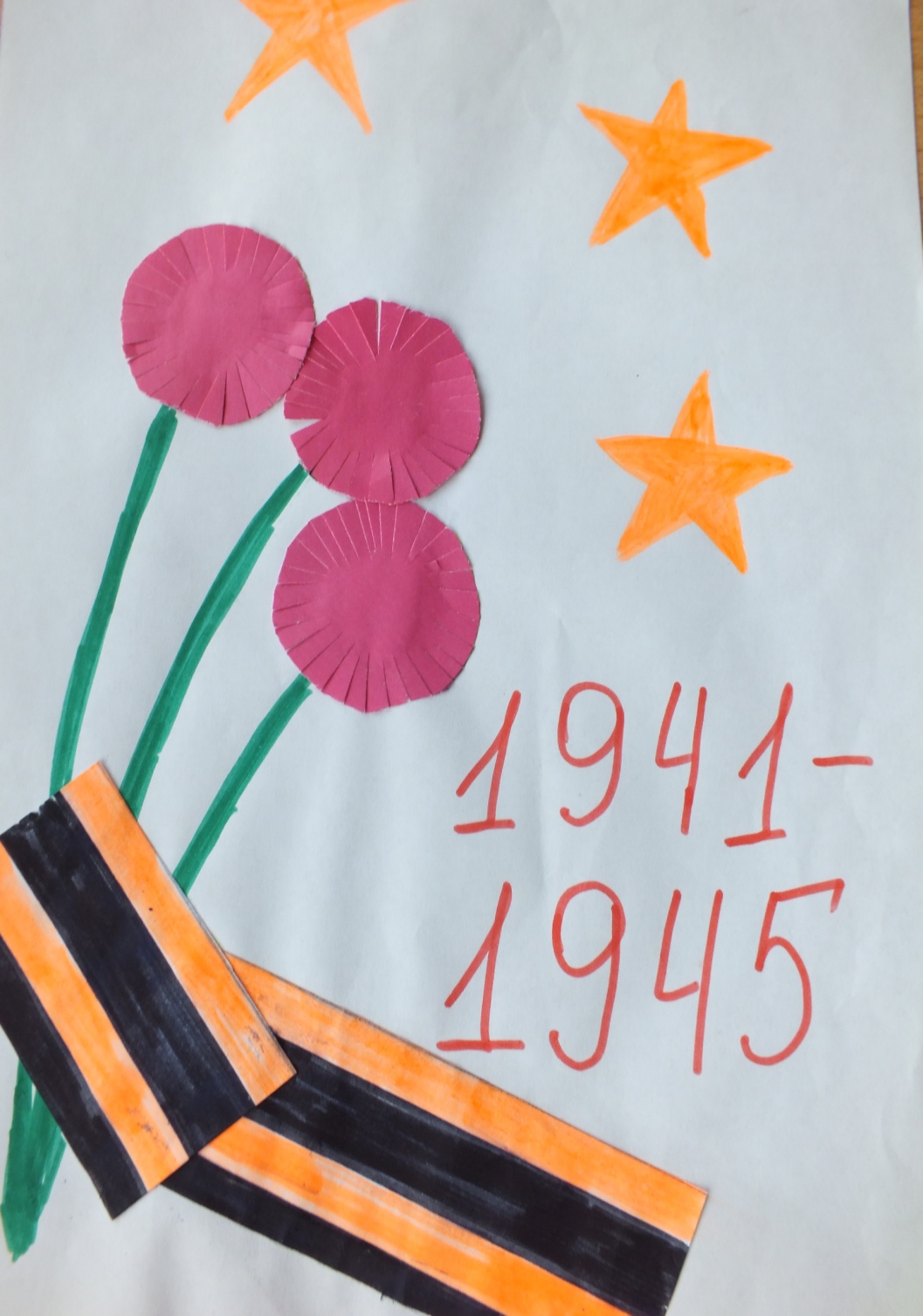 Спасибо за внимание